Club Manager of the Year
This award is presented to the candidate who exemplifies exceptional club management and, in the last 12-18 months, has accomplished / overcome a challenge above and beyond their typical role.
[Speaker Notes: This award is presented to the candidate who exemplifies exceptional club management.]
Nominee Information
Name: 

Job Title: 

Club: 

Phone:
Email:
Nominator Information
Name: 

Job Title: 

Club: 

Nominator Phone Number: 
Nominator Email:
Basic Criteria
Tip: Copy the check mark icon and paste it into the desired section of the table to indicate whether the nominee meets the criteria. When complete, delete this box and any extra checkmark icons.
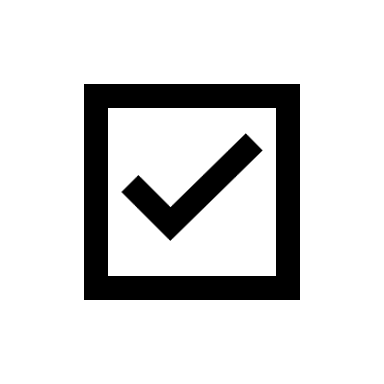 An accomplished club manager
The following slides outline the success of the nominee in the below categories:
Performance
Well Respected
Mentorship and Support
Diversity and Inclusion
Volunteer Work, Charity Work, etc. 
Contribution to the Development of the Club Management Profession
Performance
[Speaker Notes: Outcome: Describe how the nominee has performed well over an extended period at the club(s) that he/she has managed.Format: A few paragraphs, maximum 350 words.]
Well-Respected
[Speaker Notes: Outcome: Describe how the nominee is well respected by club members, club executives, and fellow club managers.
Format: A few paragraphs, maximum 350 words.]
Mentorship and Support
[Speaker Notes: Outcome: Describe how the nominee has mentored and supported the professional development of managers under their supervision, including encouraging their pursuit of the CCM designation.
Format: A few paragraphs, maximum 350 words.]
Diversity and Inclusion
[Speaker Notes: Outcome: Give examples of how the nominee has promoted diversity and inclusion in their club and in their community at large.
Format: A few paragraphs, maximum 350 words.]
Community Involvement
[Speaker Notes: Outcome: Tell us how the nominee has made a personal contribution to the community at large through volunteer work, service clubs, charity, or another form?
Format: A few paragraphs, maximum 350 words.]
Contribution to the Development of the Club Management Profession
[Speaker Notes: Outcome: Describe how the nominee has participated and contributed to the development of the club management profession through leadership, involvement, and service at the branch or national levels of CMAC.
Format: A few paragraphs, maximum 350 words.]
Additional materials
A minimum of three letters (one page each) of support indicating that the nominee has widespread respect of their peers in the club management profession. The letters should provide specific examples of the contributions of the nominee with regard to the criteria outlined above and describe the relationship between the letter writer and the nominee.
[Speaker Notes: Note: Please save the letters of support as PDF files with the name of the nominee in the filename.]
Additional materials cont’d
A one-page letter of support from the nominee’s current or former club president or club owner.


 A photograph of the nominee in high-resolution (400 MB) jpg format.
[Speaker Notes: Note: Please save the letter from the club president/owner as a PDF file with the name of the nominee in the filename.]
Next Steps
Email application to events@thecmac.ca.
 All nominees must be informed of the application submission.
 All communications from CMAC will be directed to the nominator during the review process.
 Incomplete submissions will not be included in the committee review process.